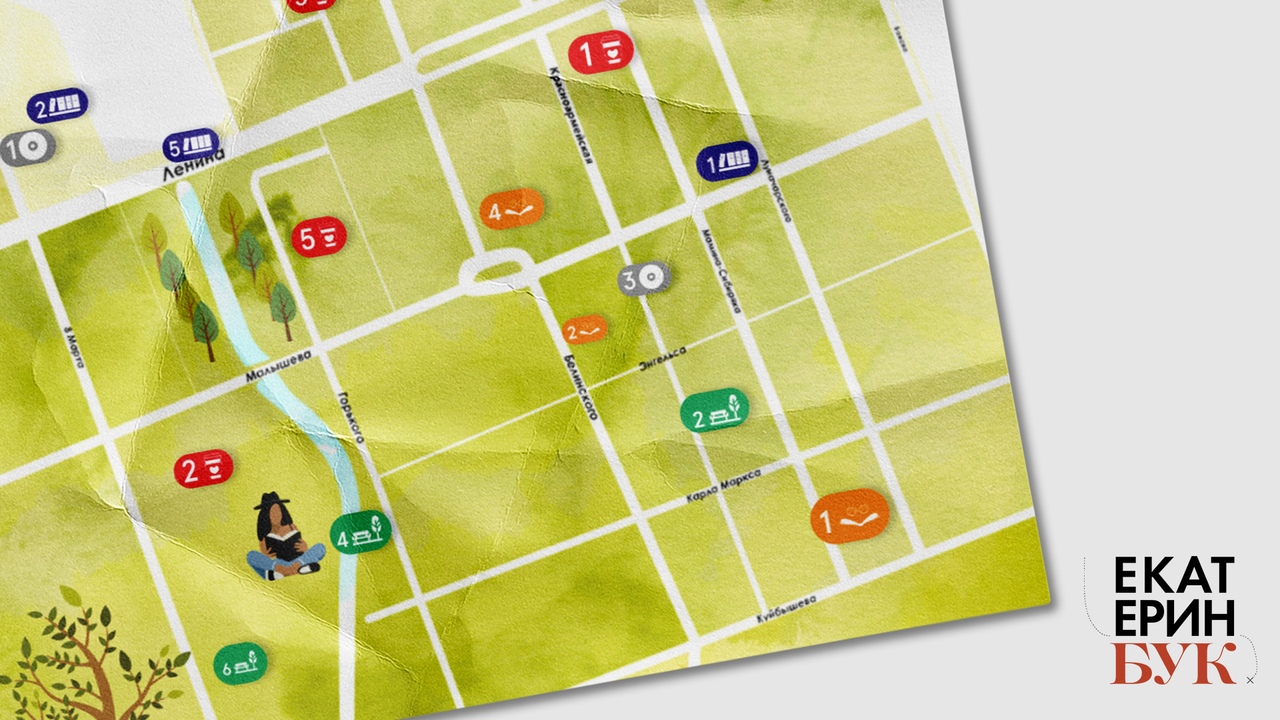 Карта для любителей чтения
Как создавался и работает онлайн-проект
ЦЕЛЬ ПРОЕКТА
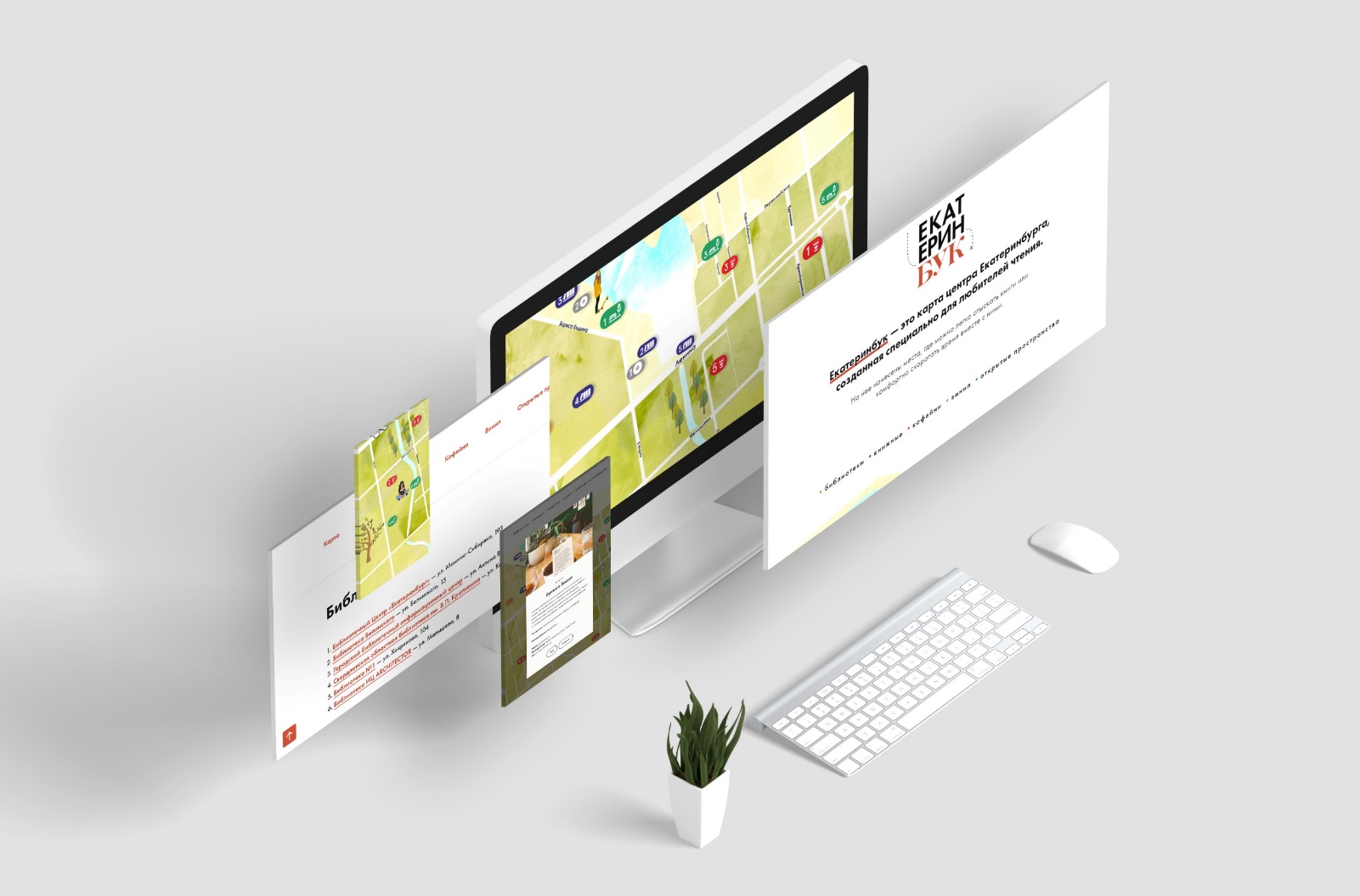 Екатеринбук создавался, как удобный инструмент, как для гостей города, не имеющих представления о книжной инфраструктуре Екатеринбурга, так и для местных жителей.
Карта не носит рекламный характер и все отобранные для нее места протестированы на собственном опыте создателей, поэтому в описании можно встретить полезные рекомендации, например, какой кофе лучше взять или на что обратить внимание.
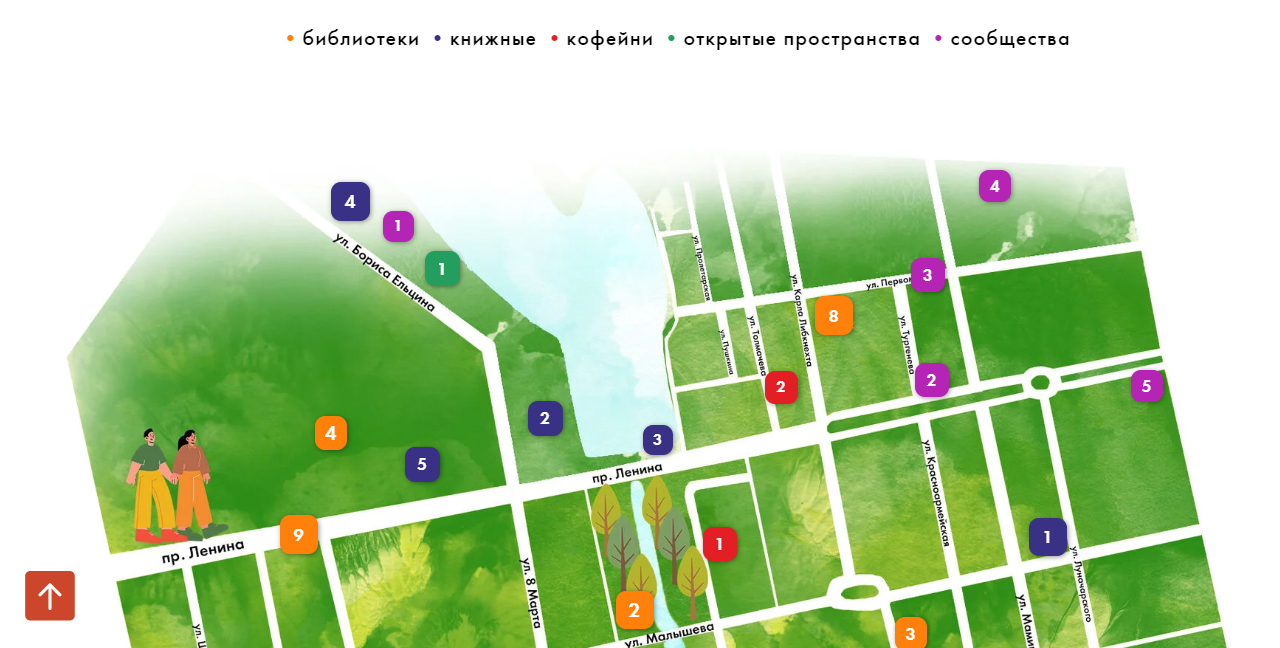 МЕХАНИКА
Карта создана на конструкторе сайтов Tilda и располагается непосредственно на сайте библиотеки. Она адаптирована под любое портативное устройство.

Все локации поделены на категории, каждой из который присвоен свой цвет.

Сейчас на карте 5 категорий: библиотеки, книжные, кофейни, открытые пространства, книжные сообщества.
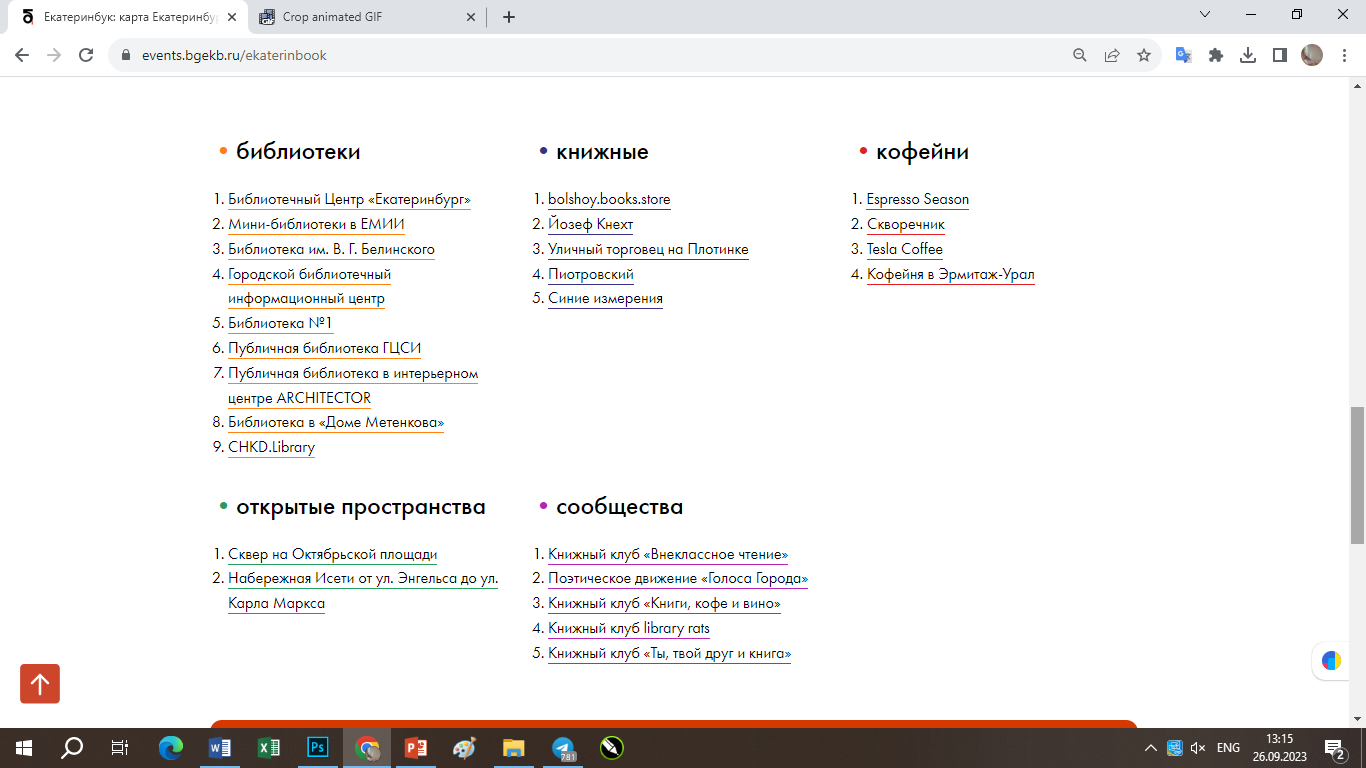 МЕХАНИКА
КАРТОЧКА
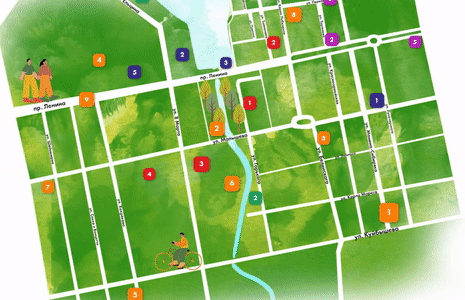 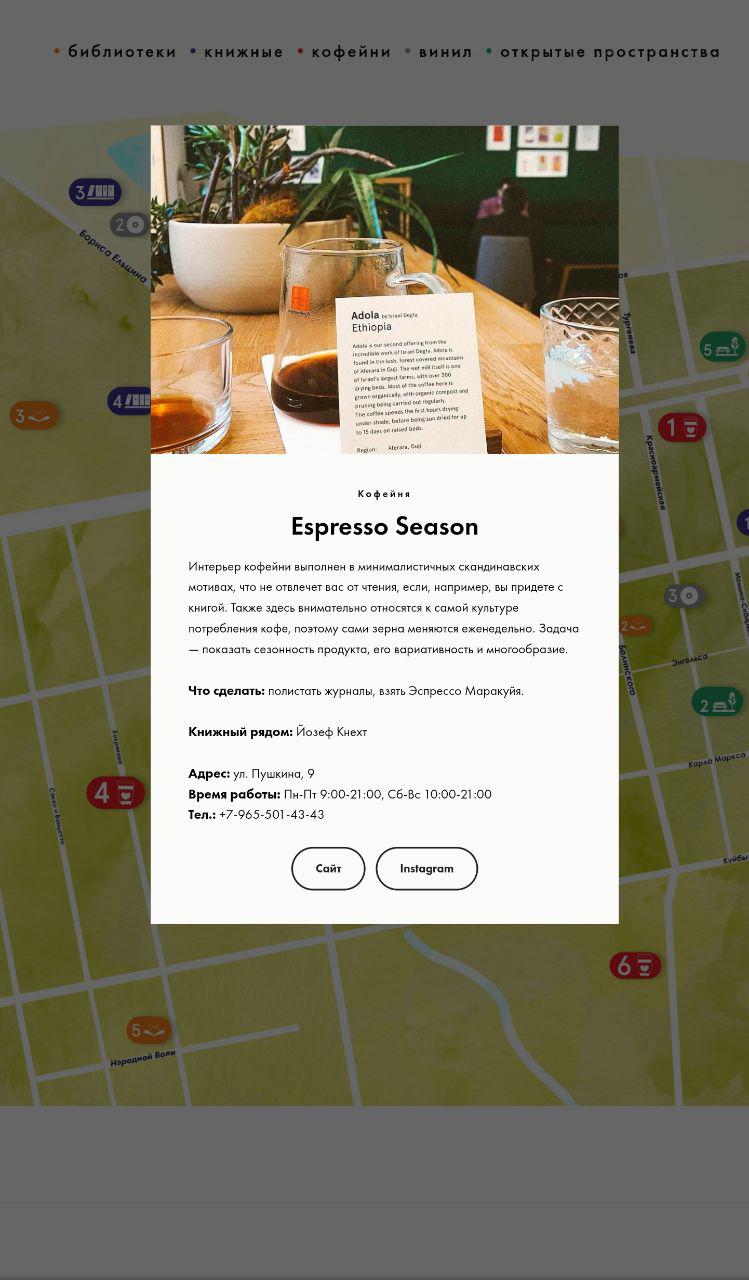 Узнать подробности о каждом месте можно, нажав на пронумерованные точки. В открывшемся всплывающем окне есть краткое описание, фото, часы работы и ссылки на сайт/соц.сети.
ПРОДВИЖЕНИЕ
ОНЛАЙН
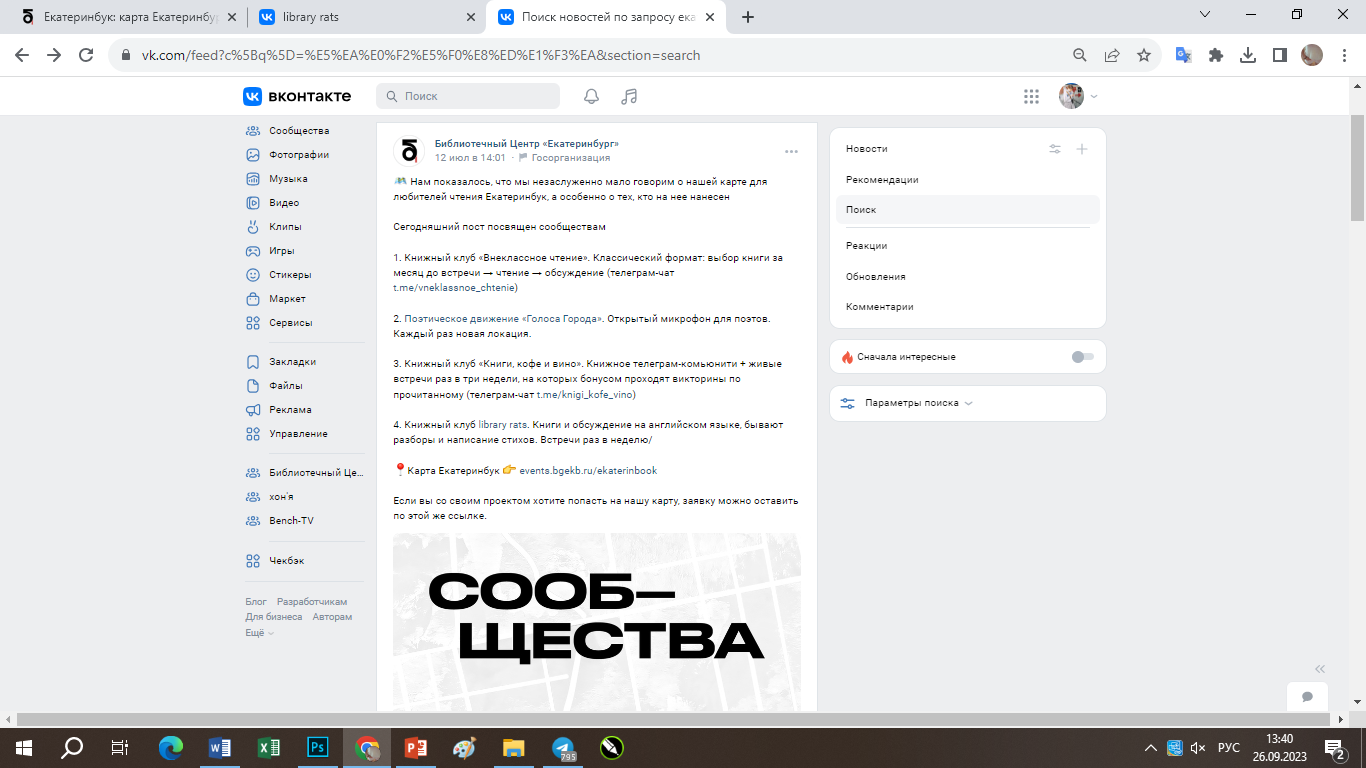 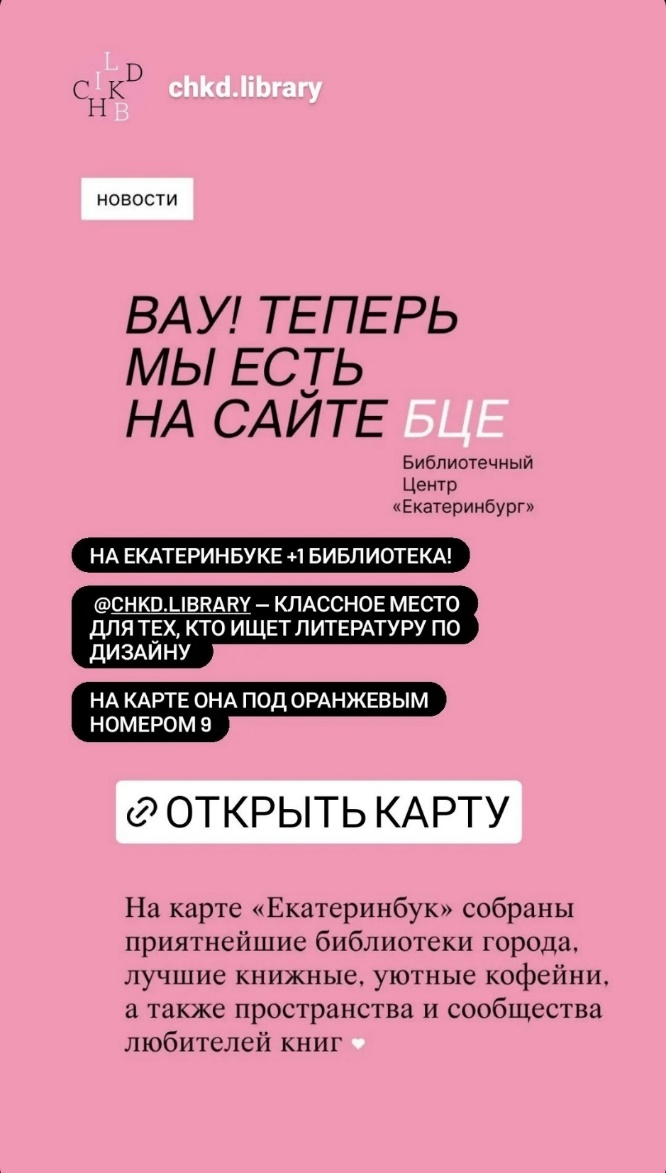 Когда на карту попадет новая тачка, об этом выходит новость в соц.сетях библиотеки. В свою очередь кураторы точки репостят это себе или делают пост о том, что они появились на карте сами. Получается взаимовыгодный пиар.
ПРОДВИЖЕНИЕ
ОФЛАЙН
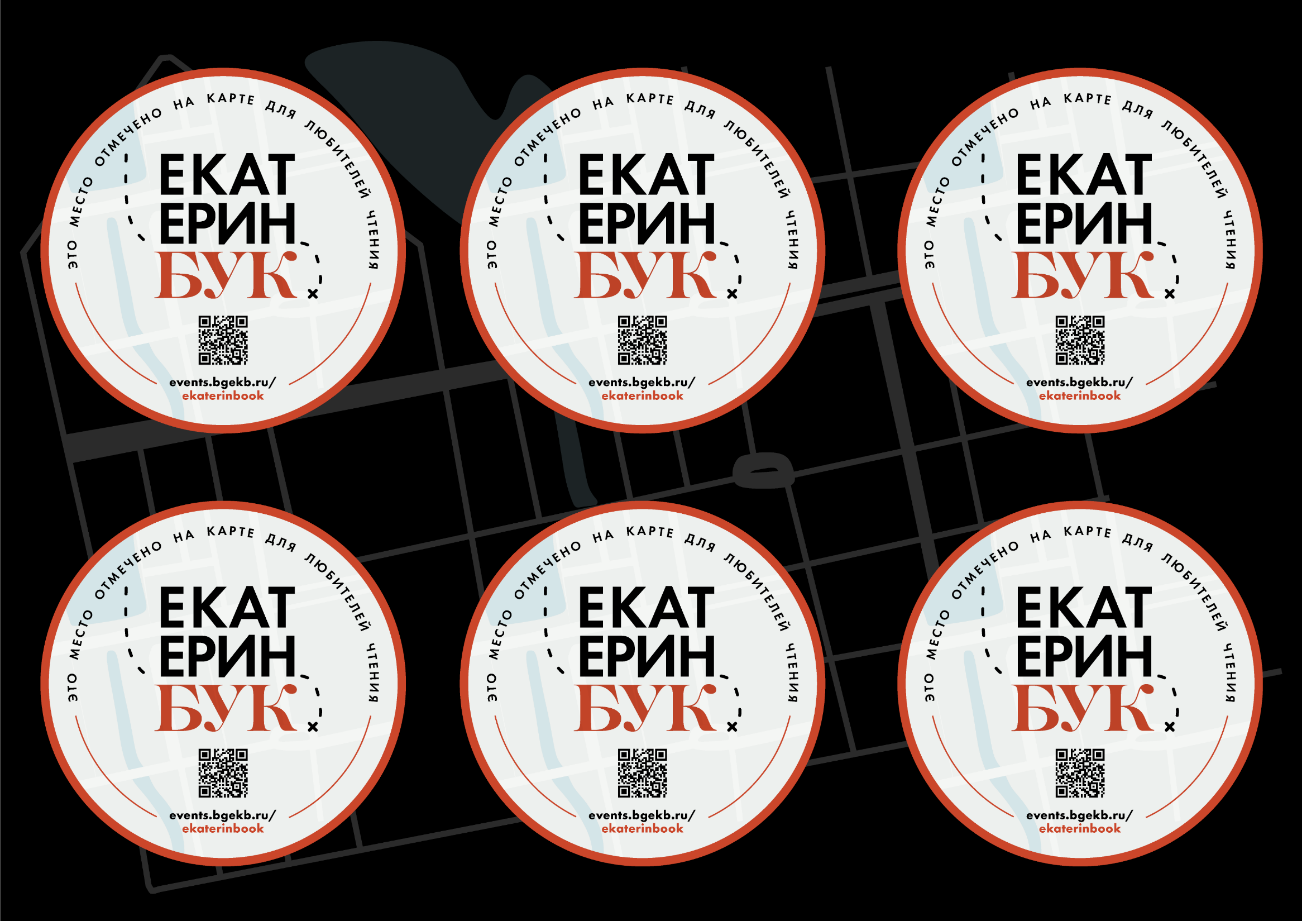 В местах, добавленных на Екатерибук, на кассе или двери приклеиваются стикеры, обозначающие, что место есть на карте. На самой наклейке изображен QR-код на карту.
ПРОДВИЖЕНИЕ
ОФЛАЙН
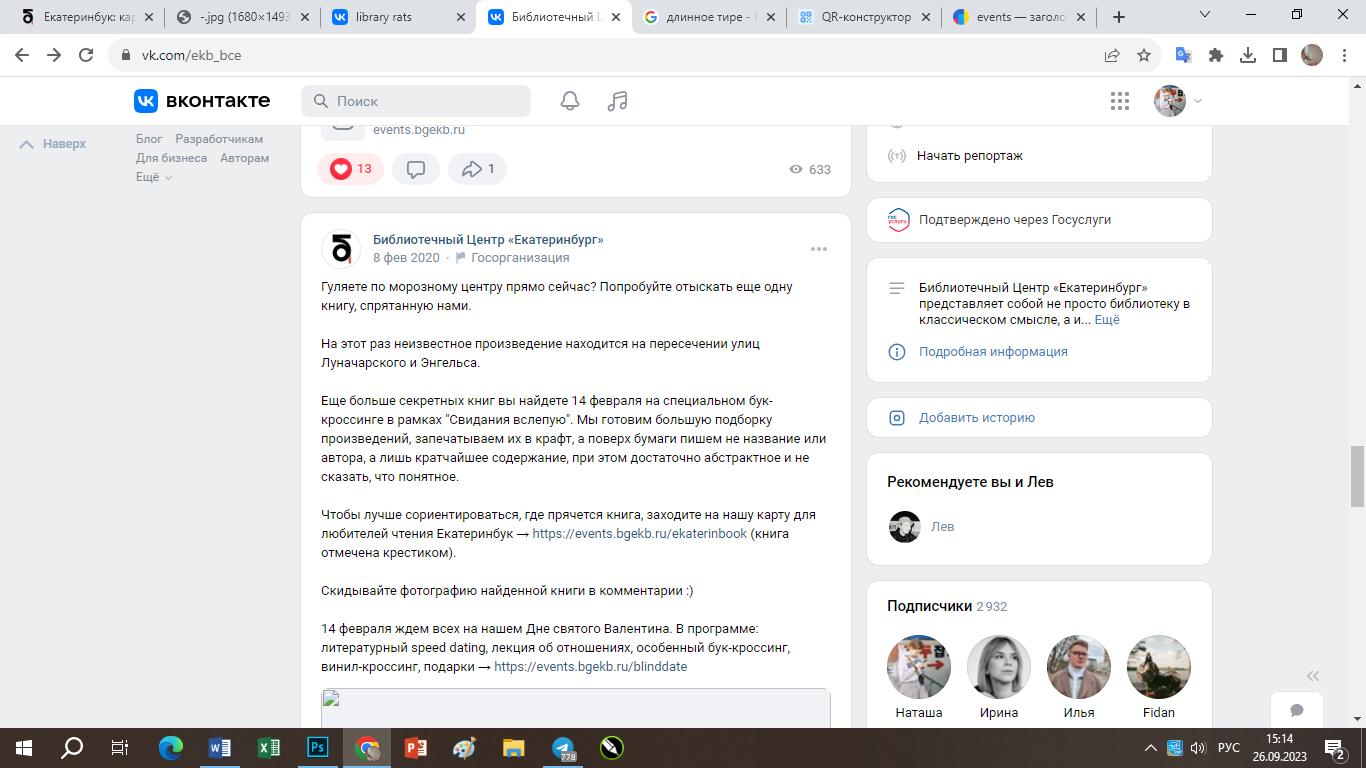 В рамках мероприятия, посвященного Дню Святого Валентина, подписчикам было предложено найти спрятанные на карте книги. Они были помечены крестиком.
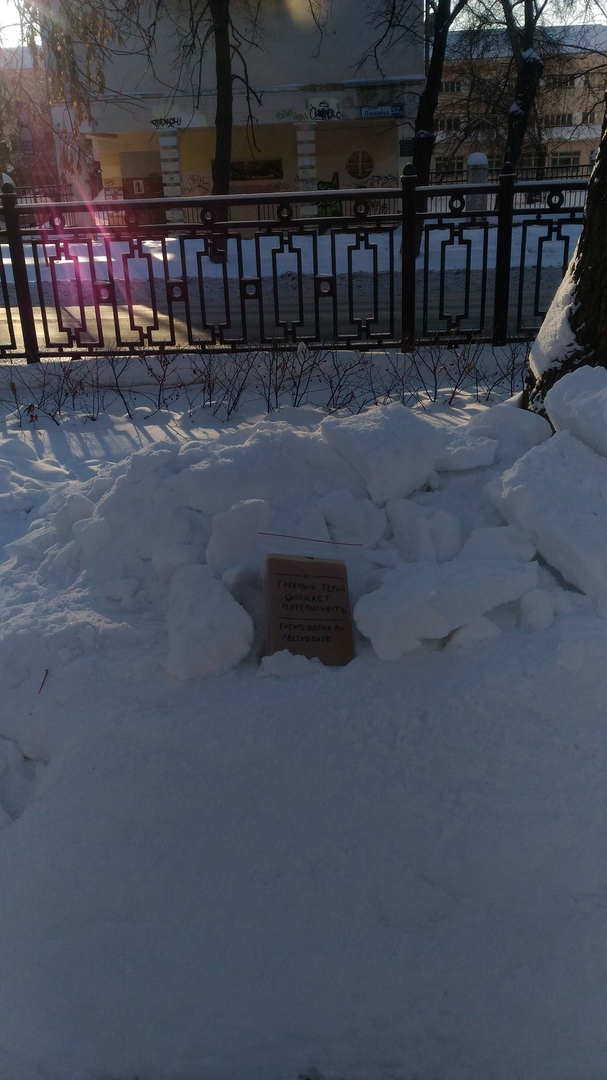 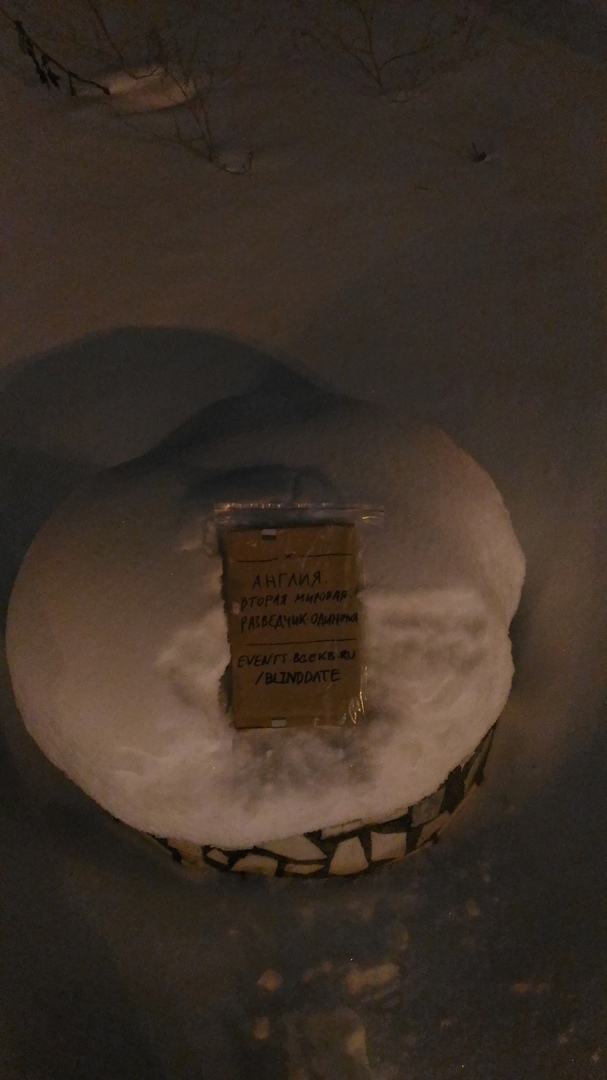 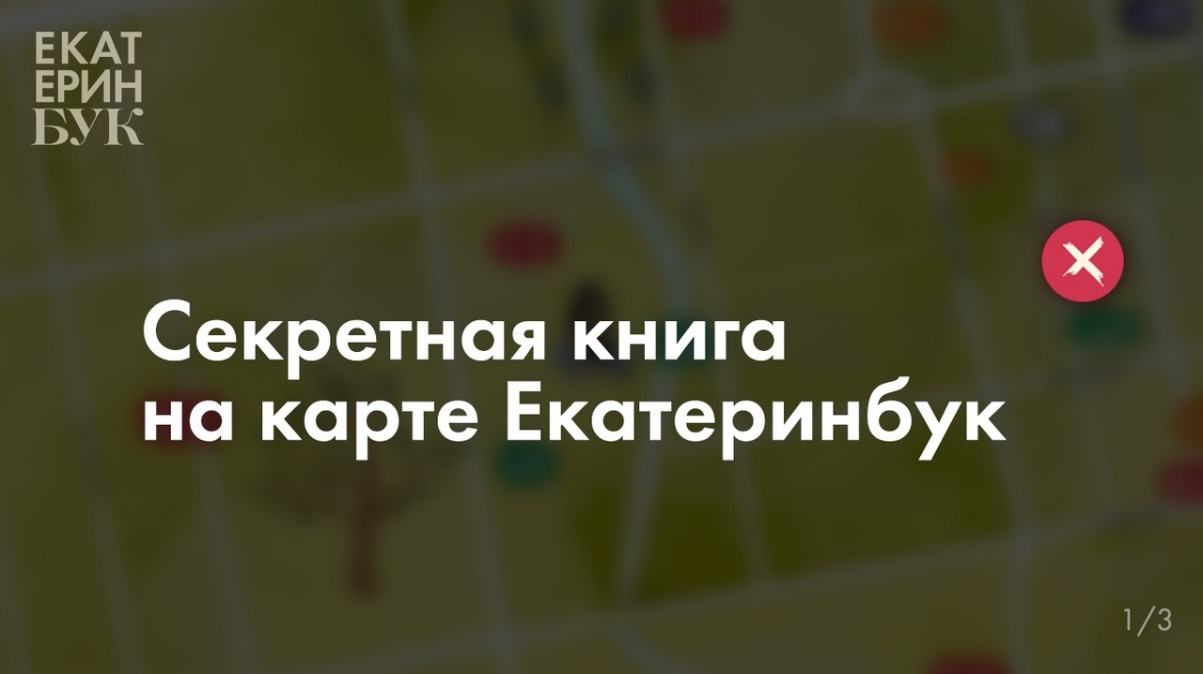 АНАЛИТИКА
График показывает, как изменялось количество просмотров и посетителей с 2019-2023 гг. За все время карту посмотрели 7190 человек.
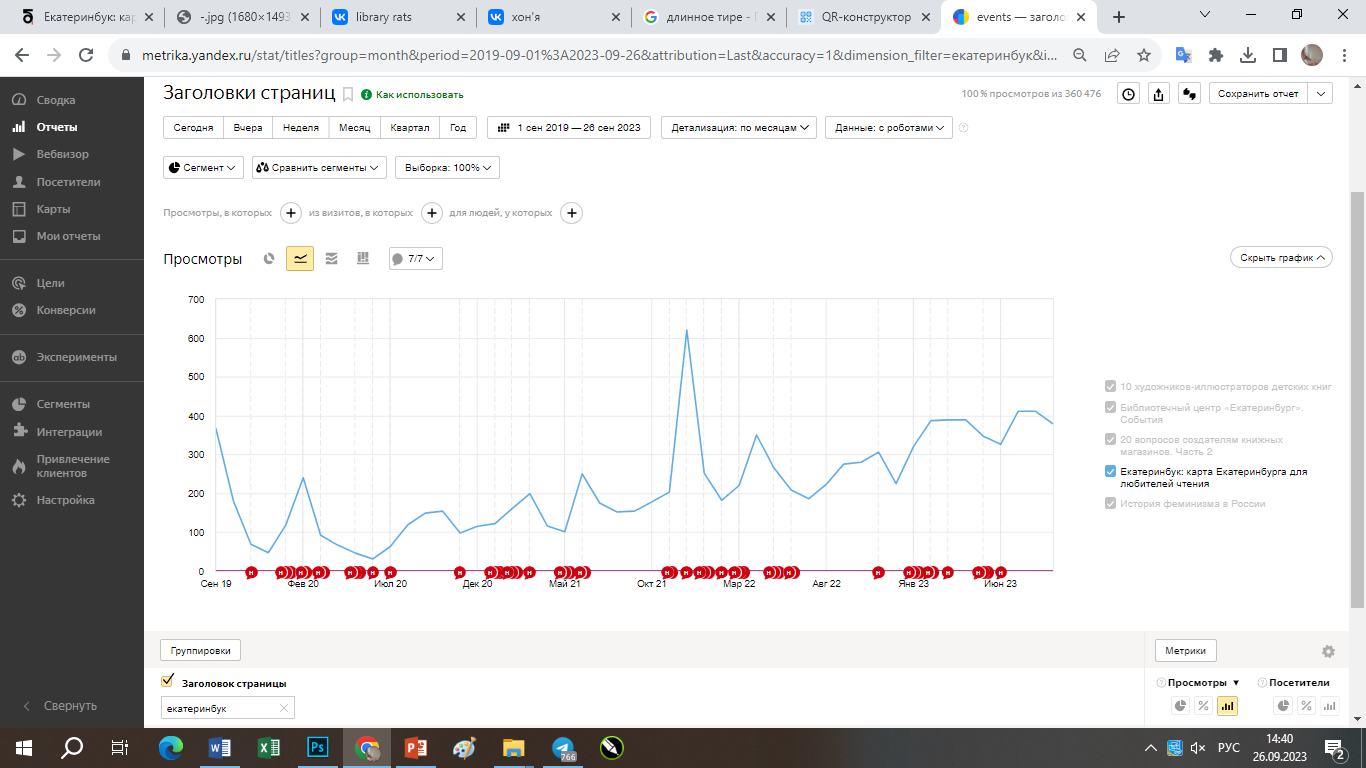 С 2023 г. посетители и просмотры начинают стабильно расти
ФИШКИ
Карта каждый сезон меняет цвет: зимой она — снежно-белая, а летом — зеленая.
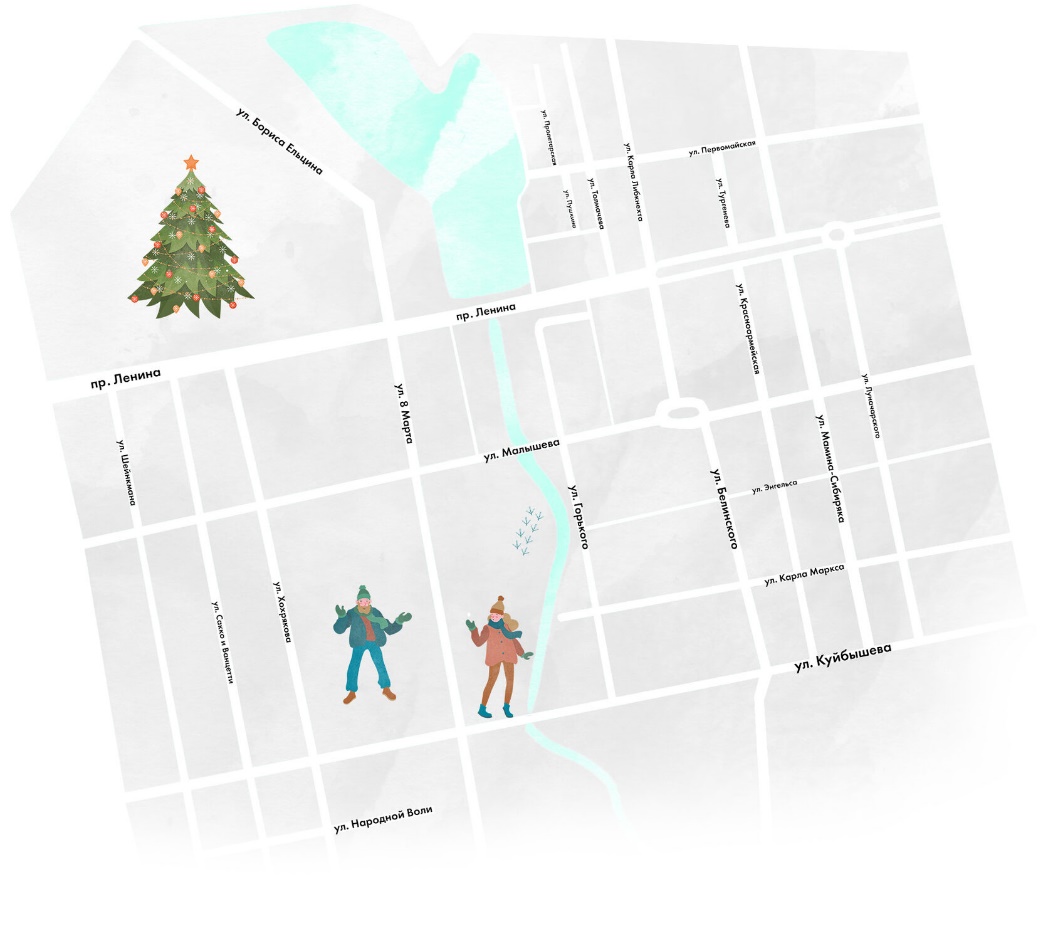 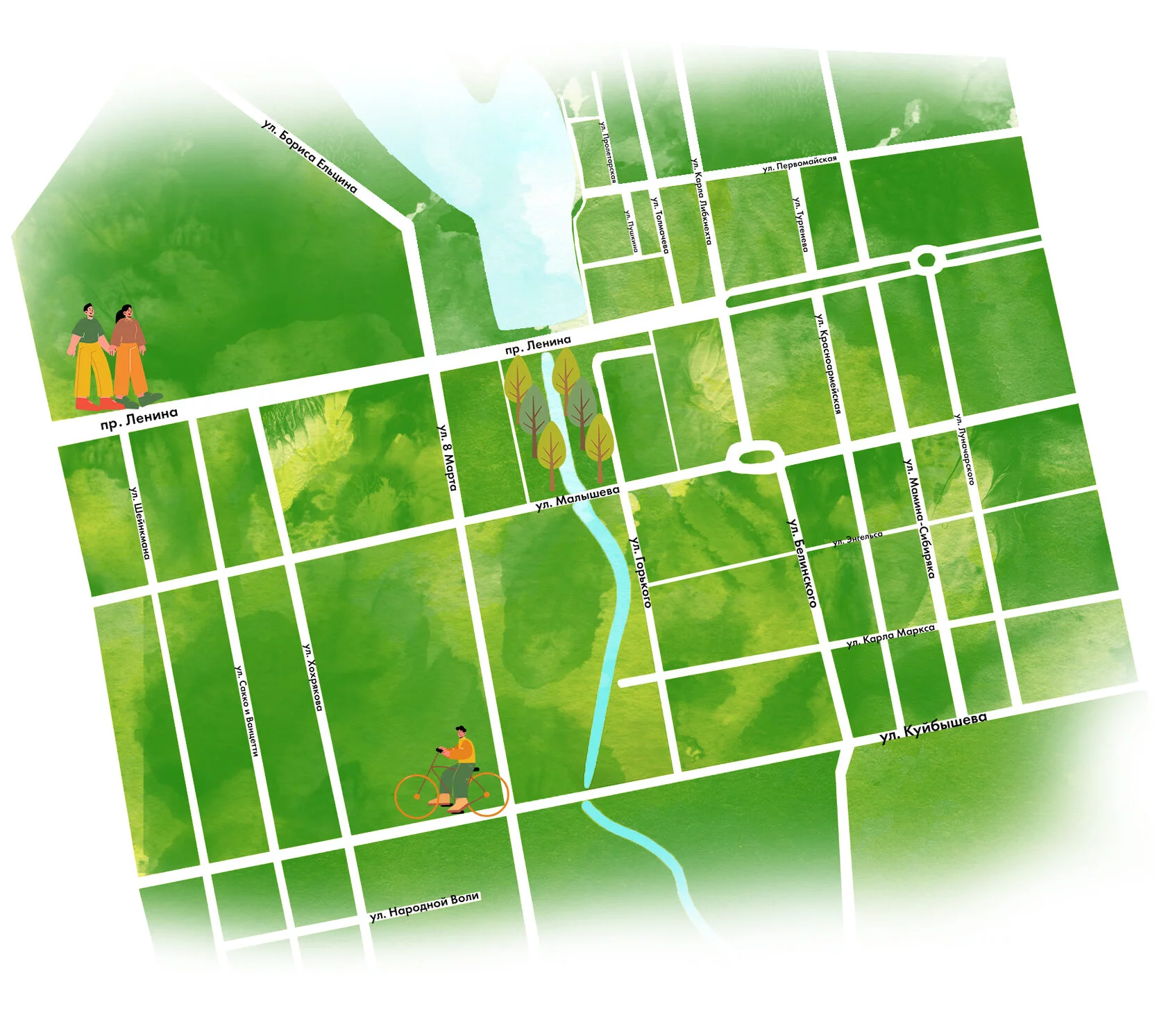 ПЛАНЫ
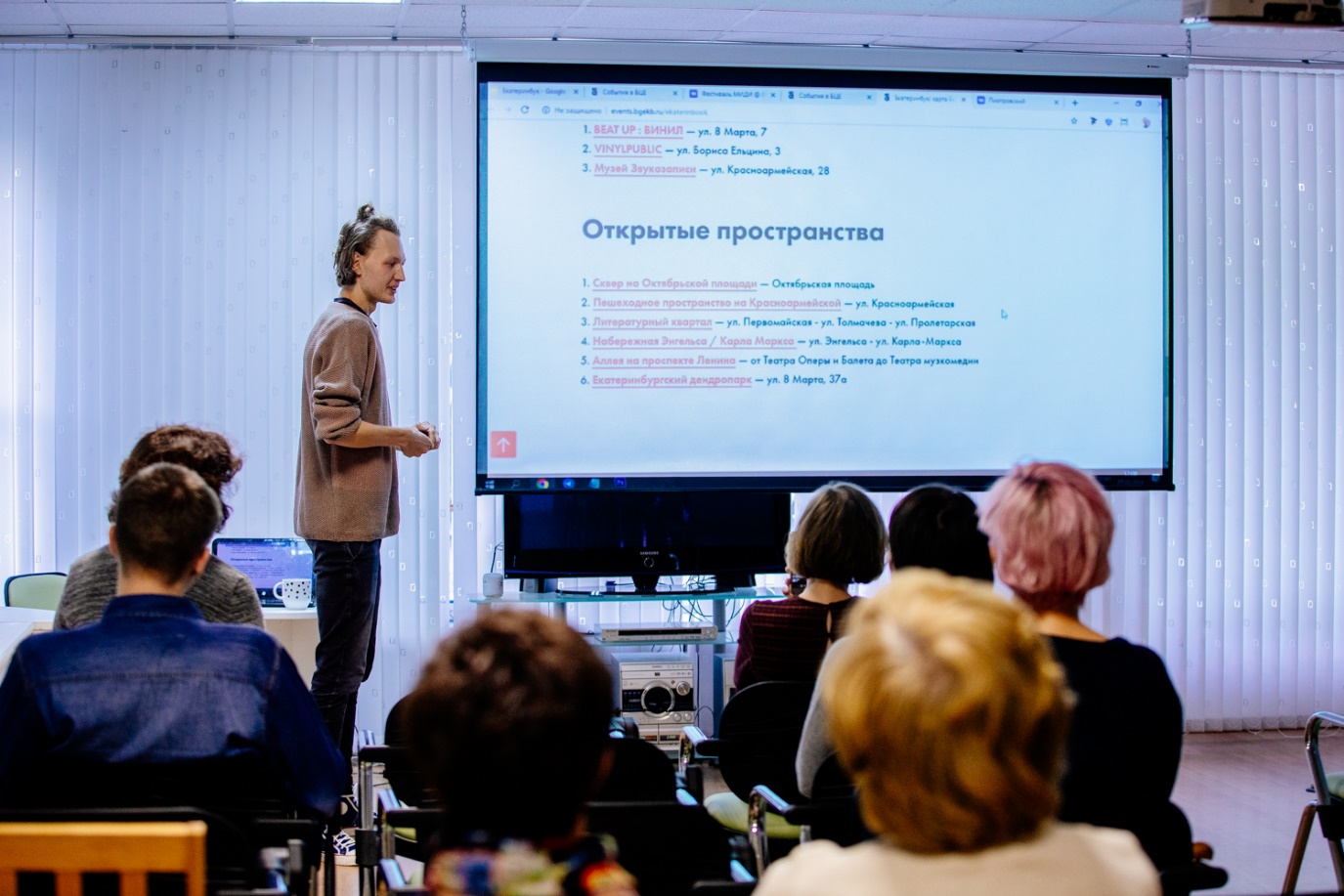 Охватить остальные районы города 
и поведать о как можно большем количестве мест, где можно легко отыскать книги или комфортно скоротать время вместе с ними.

Продвигать карту, как удобный туристический инструмент.
ПОСМОТРЕТЬ НА ЕКАТЕРИНБУК
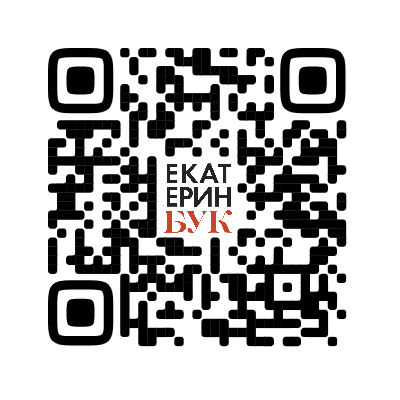 events.bgekb.ru/ekaterinbook